Chapitre 1 : Un exemple de plan de séquence 
Tout professeur est libre de son organisation et de ses choix pédagogiques. Il peut suivre les propositions ci-dessous, les adapter ou utiliser le manuel à sa guise.
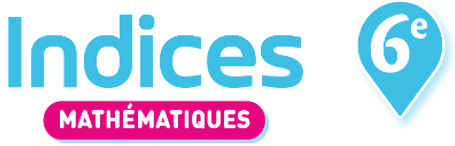 Les nombres entiers
1
1 - Lire et écrire
Pour démarrer
Rituel 1 
Méthode 1 
        Lire et écrire les grands nombres
Exercices
n° 17 – 18 
n° 84* – 85**
2 - Composer et décomposer
Pour démarrer
 QF  n° 4 – 5
Cours 
        1. Les nombres entiers
Exercices 
n° 19 – 20 – 24 – 50 – 52
n° 86 *– 87** 
Pour les plus rapides
n° 88** – 146 ** – 155*** – 162 énigme
3 - Repérer et comparer
Pour démarrer
        QF   n° 83
Exercices 
n° 25 – 27 – 55 – 89* – 91** – 93** – 94** – 149**
n° 154** – 157** 
Pour les plus rapides
n° 147** – 148**
MathALEA
Ce que je dois savoir page 22
Les fractions décimales
Les nombres décimaux
2
3
1 - Différentes écritures
Pour démarrer
Activité 1  
Cours et Méthode 2 
2. Les fractions décimales …
Exercices
n° 46 – 49 – 57 – 58 – 63 – 64 – 65
n° 100* – 101* – 152**
Pour les plus rapides
n° 102** – 158***
1 - Lire et écrire
Pour démarrer
Rituel  2
Cours 
3. Les nombres décimaux
Exercices
n° 68 – 69 –70 – 74 – 75 – 76  
n° 103 – 104* – 105* – 111* – 112*
Pour les plus rapides
n° 108 ** –  113*
2 - Différentes écritures
Pour démarrer
Activité 2
Méthode 3 
       Passer de l’écriture décimale à la fraction décimale
Exercices
n° 72 – 78 – 114* – 115* –  117*
n° 119** –  159 ***
Pour les plus rapides
n°  156*** – 161 énigme
Problème à prise d’initiative
      page 36
Culture générale 
      page 23
4
Comparer des nombres décimaux. Valeur arrondie
2 - Comparer
Pour démarrer
Activité 3 
Cours et Méthode 5
4. Comparer des nombres décimaux
Exercices
n° 128 ** – 131 **– 134* – 138**
Pour les plus rapides
n° 129* – 151**
3 - Valeur arrondie
Pour démarrer
QF n° 126 
Cours  et Méthode 6
4. Valeur arrondie
Exercices
n° 139* – 140* – 141 *
Pour les plus rapides
n°  160***
1 - Repérer 
Pour démarrer
Rituel 4
Méthode 4 
Repérer un point sur une demi-droite graduée
Exercices
n° 81 –  82 – 99 ** –  121 * – 125 **
Pour les plus rapides
n° 124* – 154**
Je pars du bon pied pages 12 et 13 :
les élèves en difficulté pourront être dirigés vers ces pages.
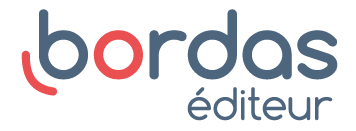 Les étoiles : * fragile  ;  ** satisfaisant (niveau attendu)  ; *** expert.